Sec. 2.6:  Proofs Using Segments and Angles
A proof is a logical argument that shows a statement is true.
	
	In a two-column proof the statements are in the left column and the reasons are in the right.
Example
Given: AB + AB = AC
Prove: AB = BC

Statements				Reasons
AB + AB = AC			1.  Given
AC = AB + BC			2.  Seg. Add. Post.
AB + AB = AB + BC		3.  Subst. Prop. =
AB = BC				4.  Subtraction Prop. =
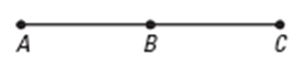 Definition of Congruence for Segments
Note:  Definitions are biconditional.

	Two segments are congruent if and only if they have the same measure.

	i.e.
Definition of Congruence for Angles
Two angles are congruent if and only if they have the same measure.

	i.e.
A theorem is a statement that can be proven.

	Once you have proven a theorem, you can use the theorem as a reason in other proofs.
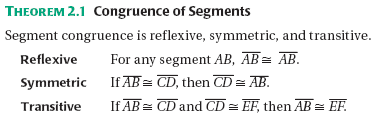 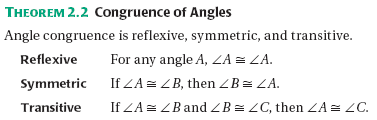 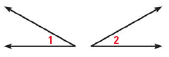 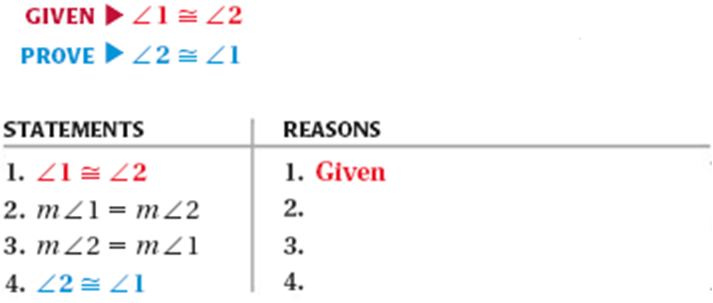 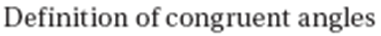 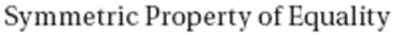 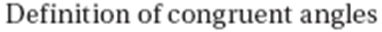 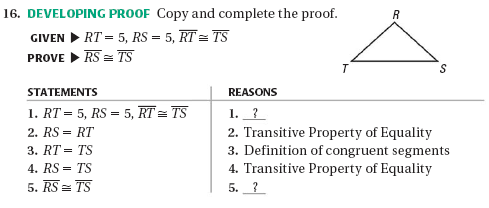 Given
Substitution Prop. =
Definition of Congruent Segments
Transitive Prop. =
Definition of Congruent Segments
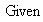 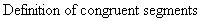